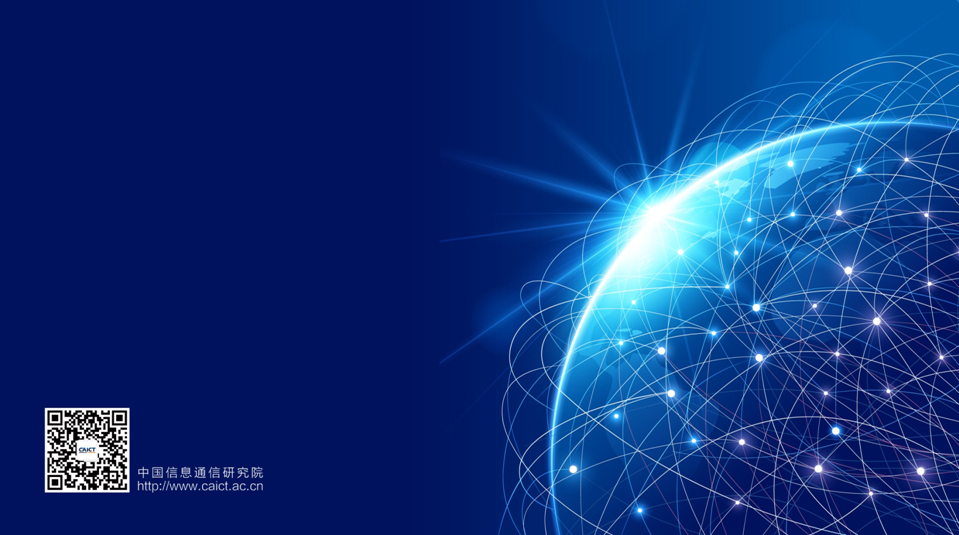 The Big Data Platform of Universal Service for Targeted Poverty Alleviation
Meimei Dang
CAICT, China  
08/2019
1
Background
2
3
Big data platform shows progress of universal service
Technical infrastructure of the big data platform
CONTENTS
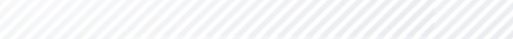 2
1.   Background
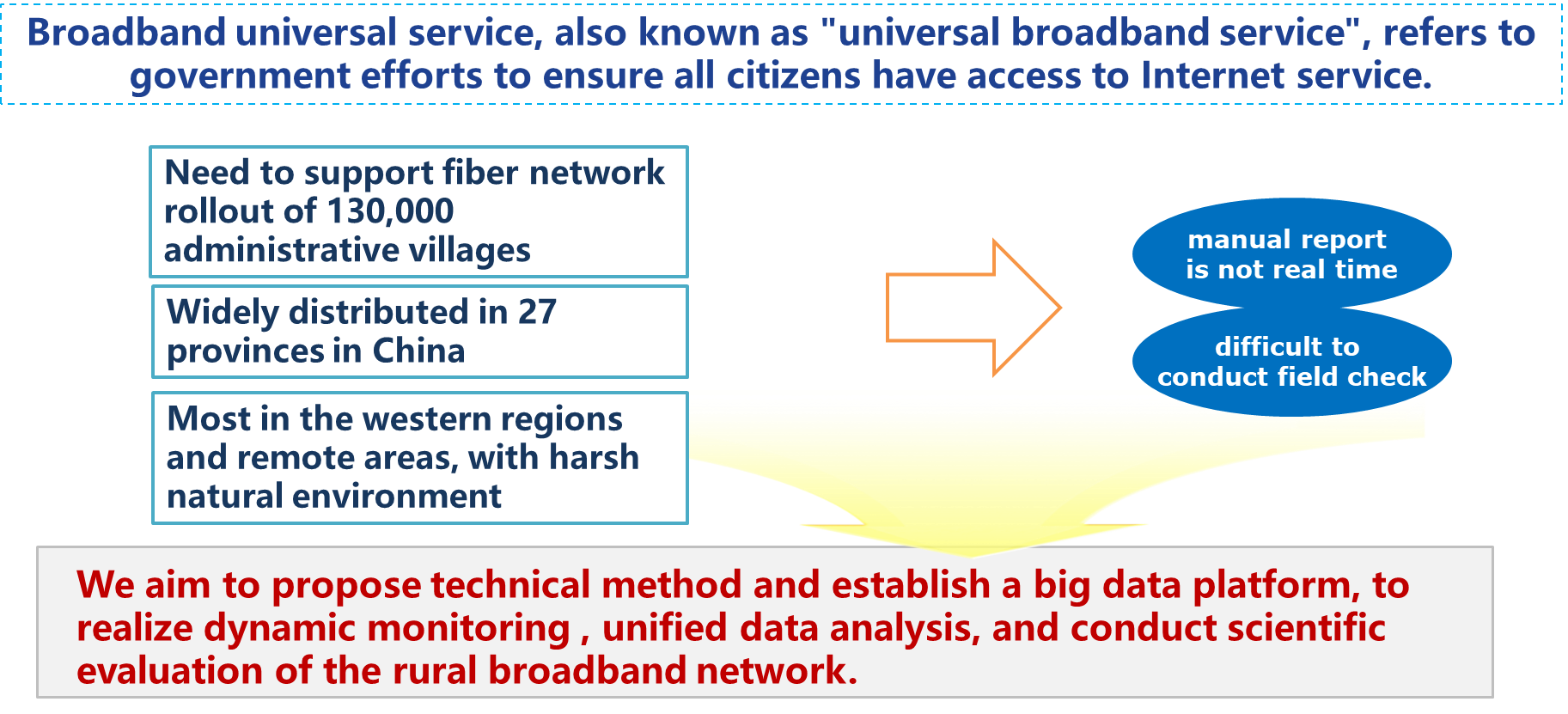 3
2. Technical infrastructure of the big data platform
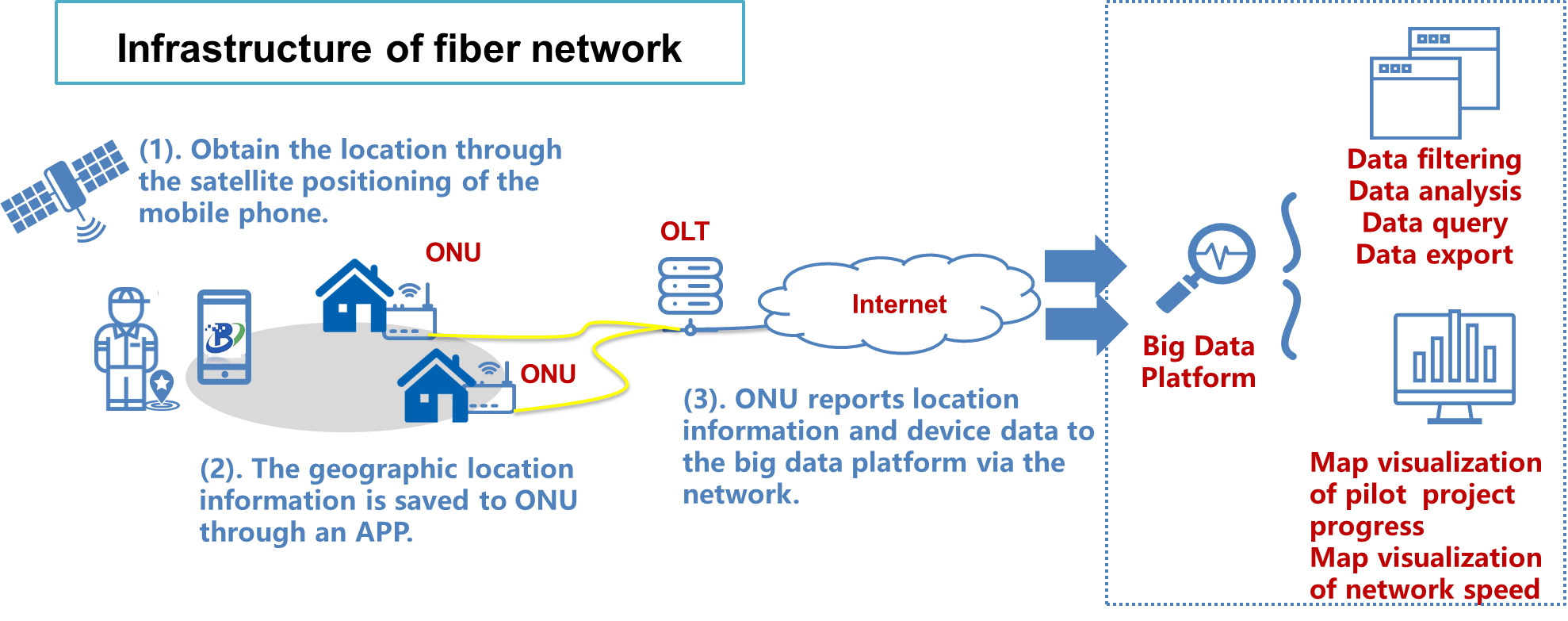 4
2. Technical infrastructure of the big data platform
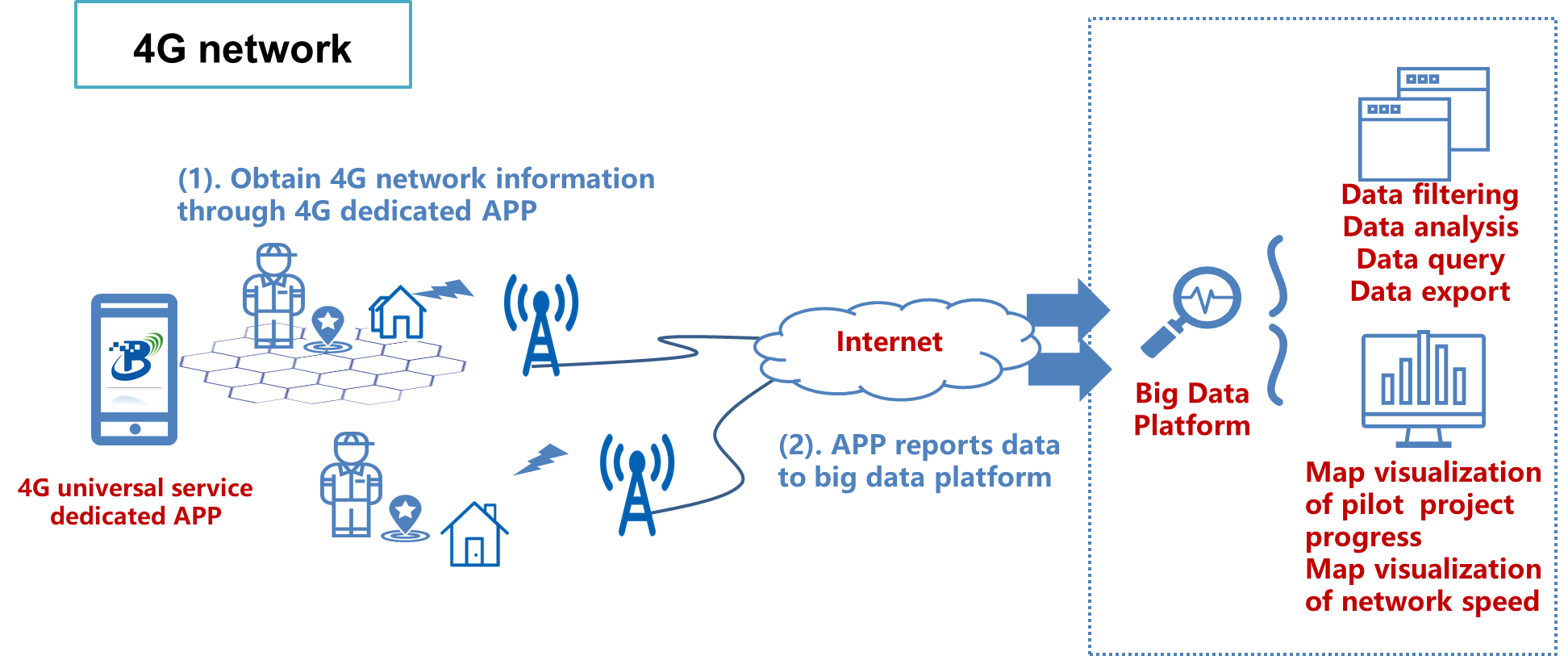 5
3.1  Progress of China broadband universal service
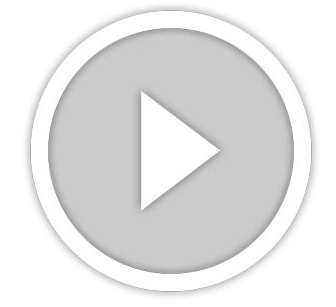 3.2 Achievement  of China broadband universal service
The first three batches of pilot projects:

cover 326 cities in 27 provinces

130,000 administrative villages are connected to fiber network, including 43,000 impoverished villages.
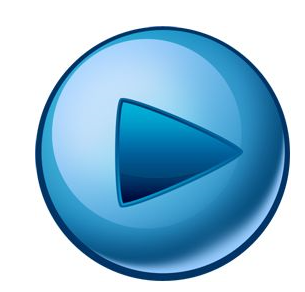 7
3.3 Rural Broadband network capacity  has increased dramatically
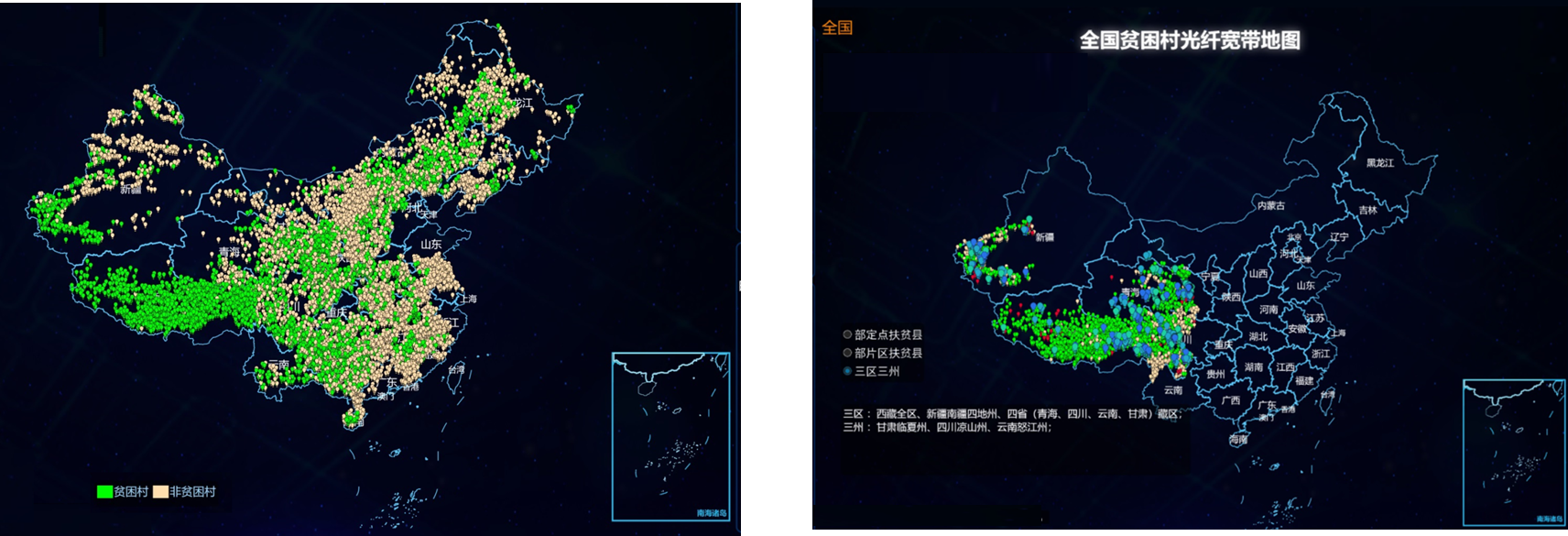 Since the implementation of the pilot project, 98.8% impoverished villages are covered with fiber optic broadband network, increased from less than 70%.
In severely impoverished areas, 98%  impoverished villages  have access to broadband network, increased by 70 percentage point.
8
3.4 Network speed of universal service supported rural areas
The average broadband network speed of the administrative villages has exceeded
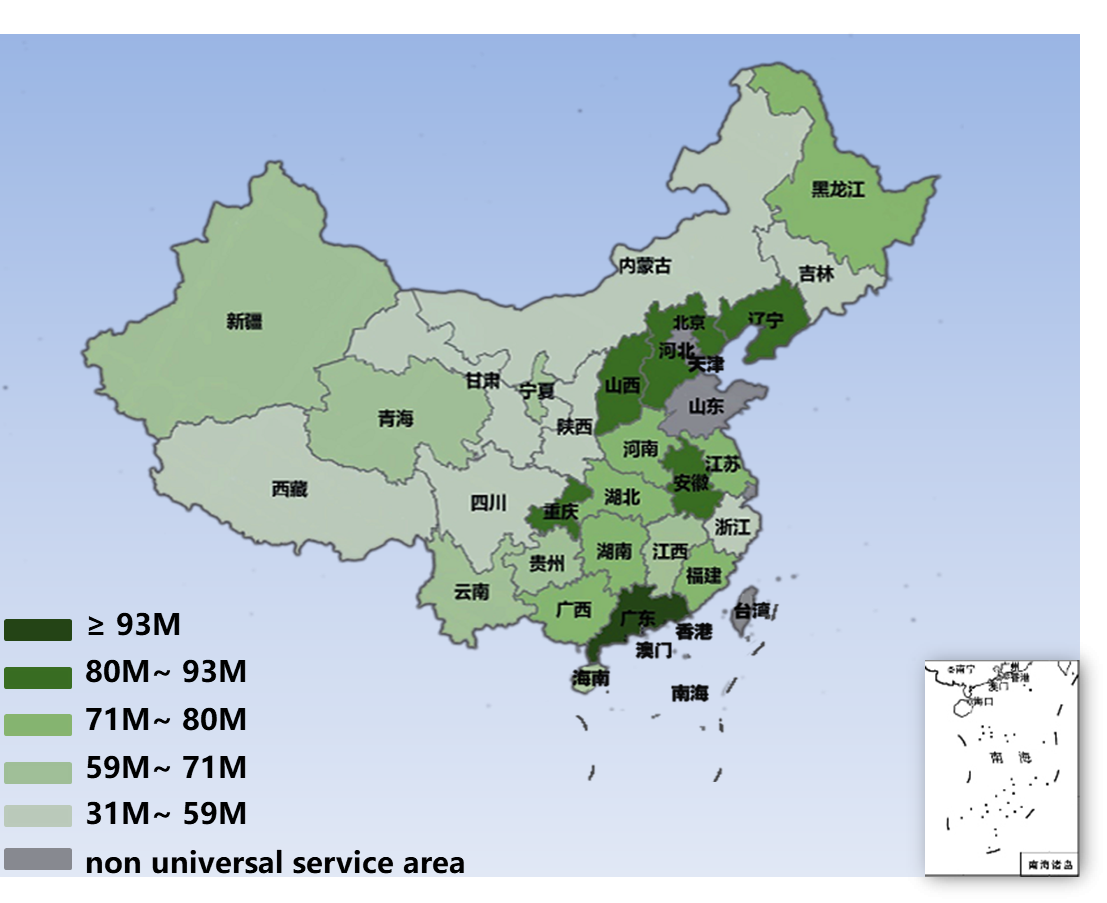 70
Mbps
9
3.5 Achievement  of universal service in Gansu Province
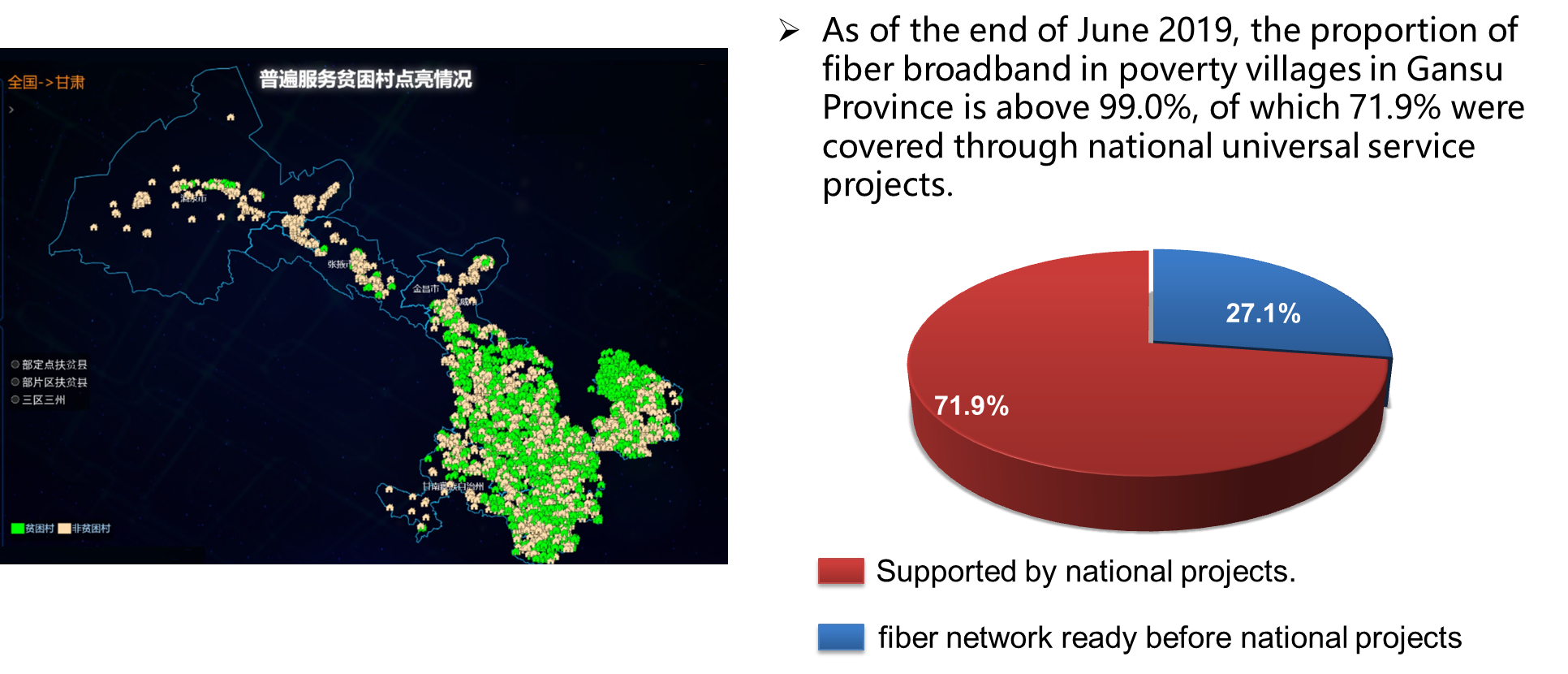 10
3.6  Expanded 4G network coverage in rural areas
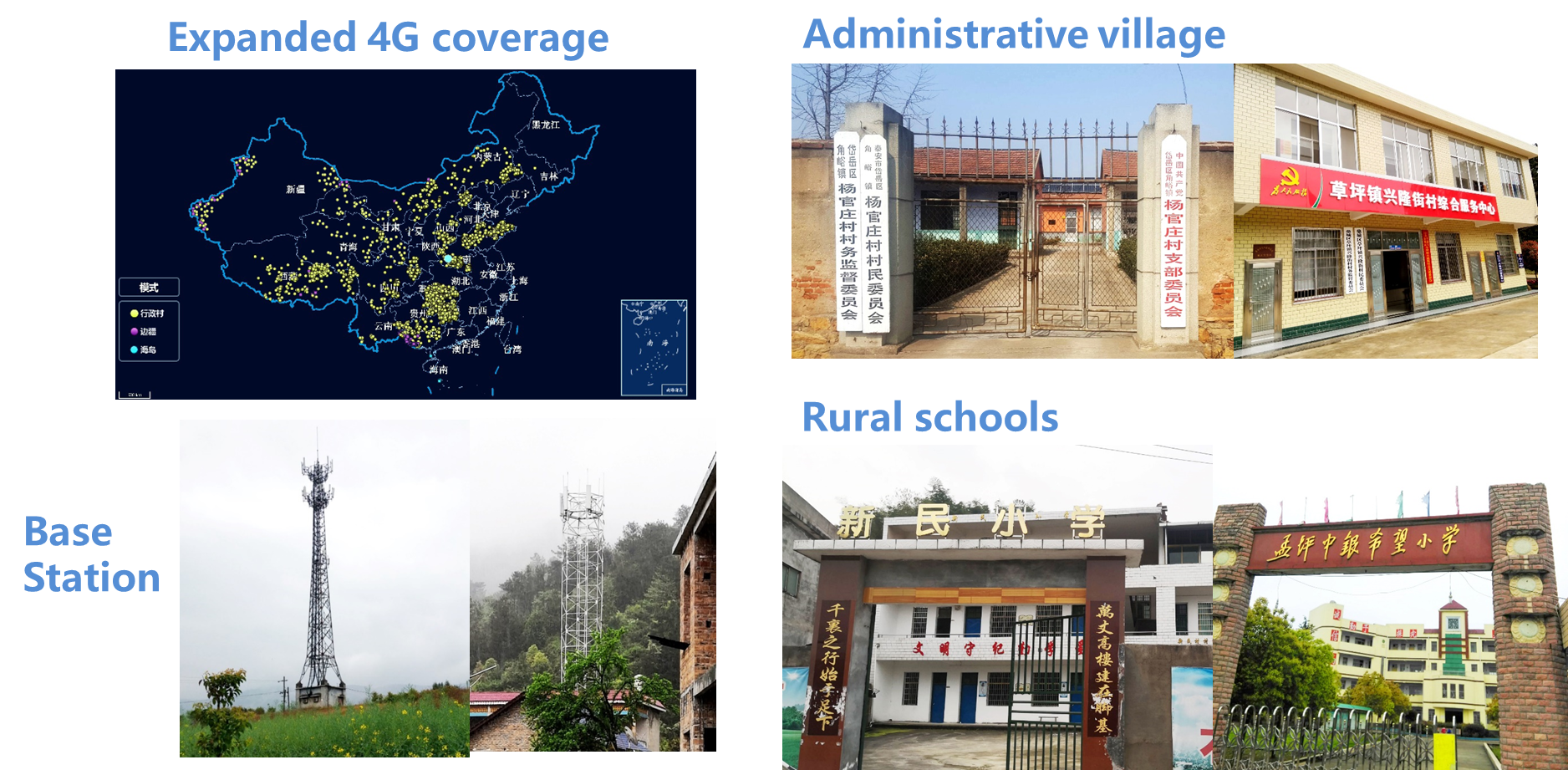 11
Summary
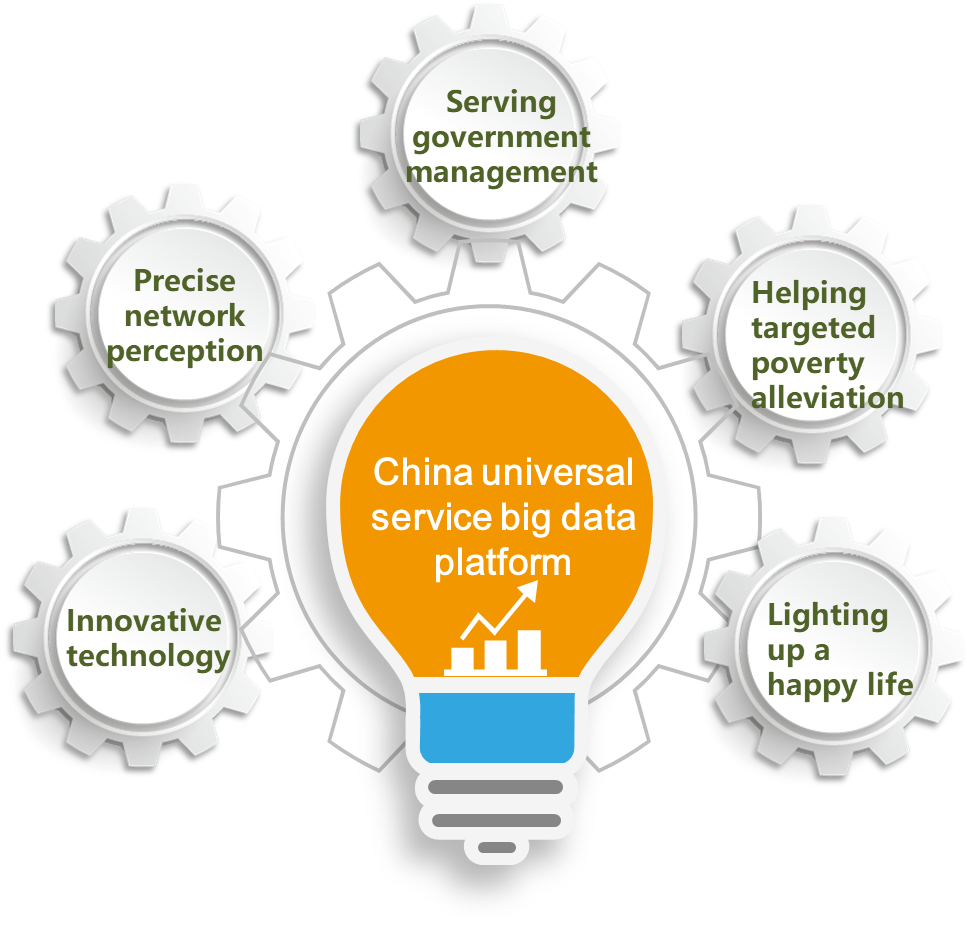 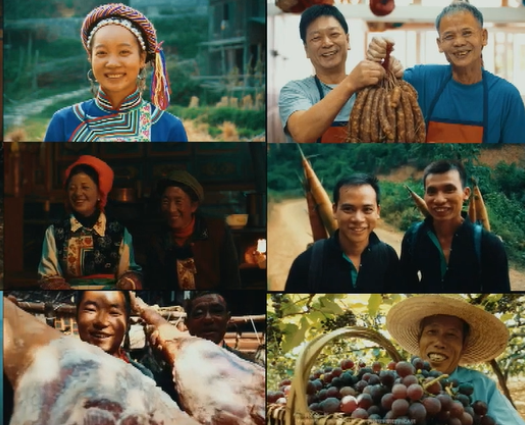 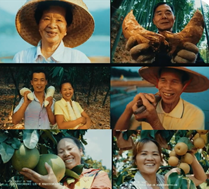 THANK YOU FOR YOUR LISTENING!